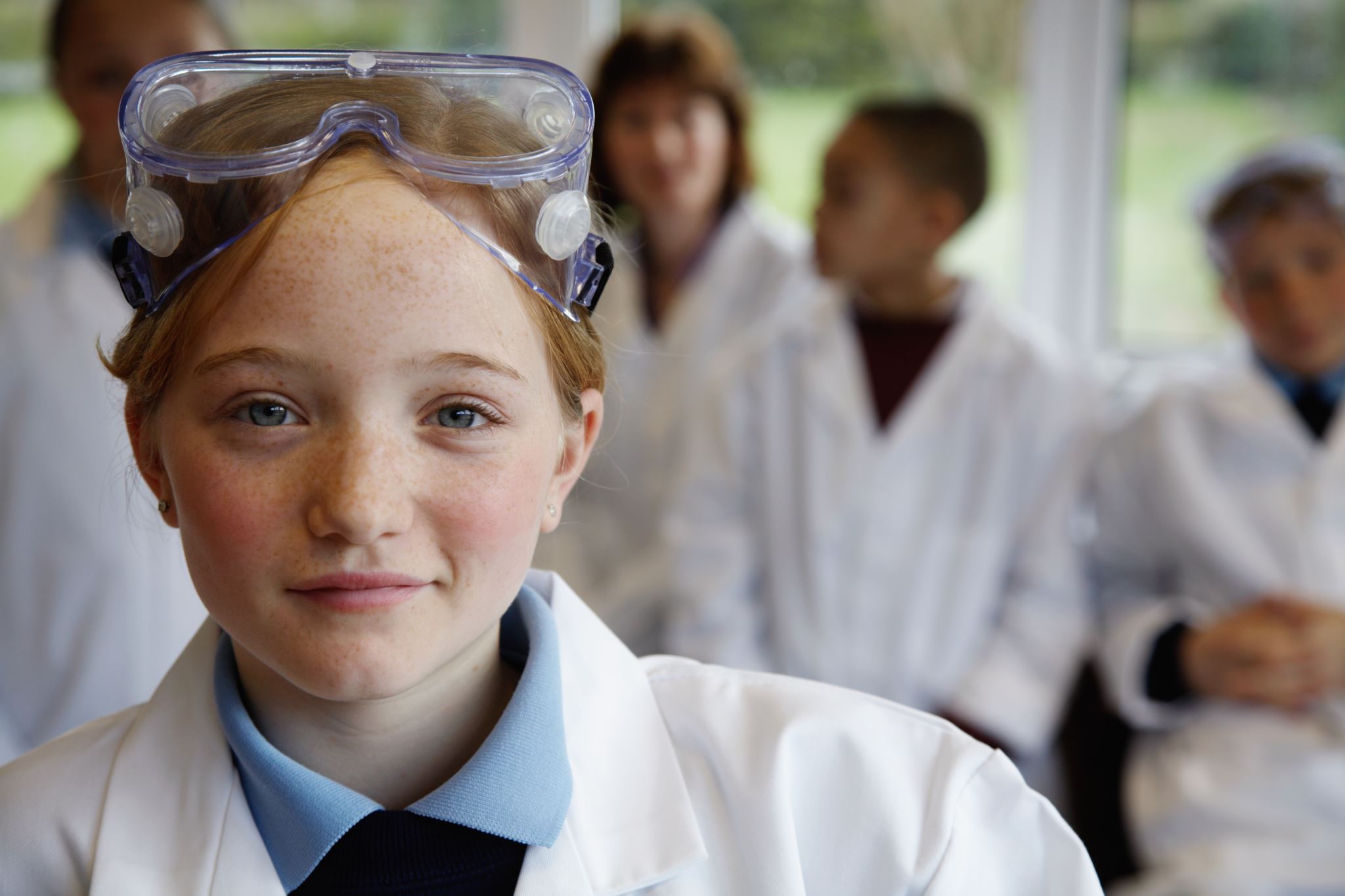 ESPACIO DE ACTIVIDADES CON RITMO DISTINTO DE APRENDIZAJE
1.Debeis entender correctamente  lo que os pide cada  actividad.
2.Es obligatorio hasta la actividad número 3.Si has llegado a esta actividad pasa directamente al repostaje, después podrás continuar hasta la  meta o podrás regresar para comprender mejor las actividades en las que has tenido dificultad.
     3. Recuerda disfrutar del proceso. No se trata de llegar antes posible, se trata de hacerlo bien no de llegar antes que nadie,
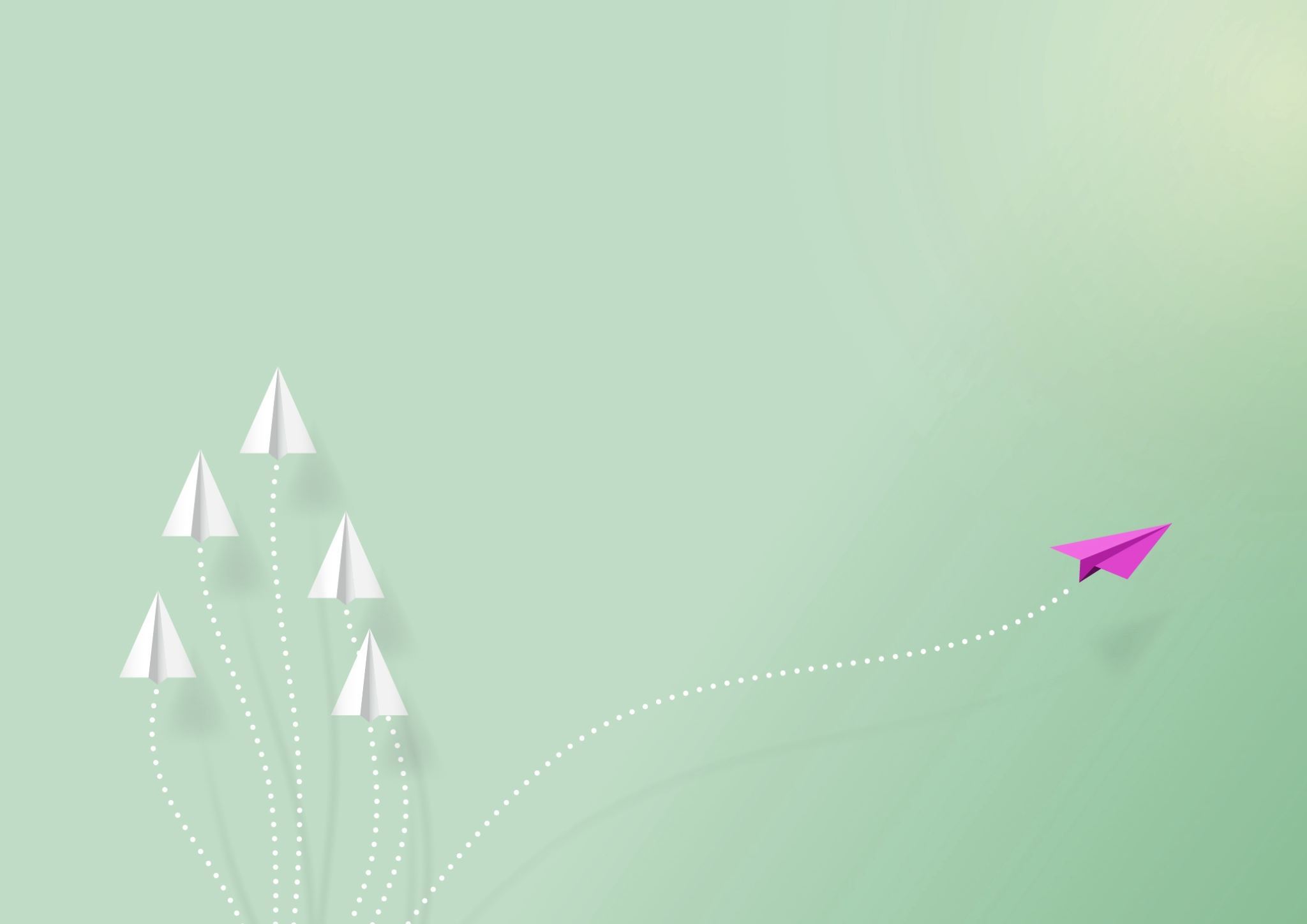 OANA MARIA VISAN
3ESO
FÍSICA Y QUÍMICA